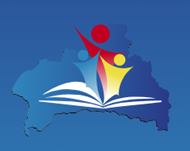 Особенности организации профилактической работы  с учетом анализа типичных нарушений в работе специалистов учреждений образования
[Speaker Notes: Оригинальные шаблоны для презентаций: https://presentation-creation.ru/powerpoint-templates.html 
Бесплатно и без регистрации.]
ВАЖНО!
При планировании работы учреждений образования необходимо учитывать приоритетные направления социальной, воспитательной работы в новом учебном году с учетом нормативных правовых документов, актуальных республиканских и областных программ, планов по соответствующему направлению деятельности.
ВАЖНО!
Обратить внимание на работу с первокурсниками, с которыми ранее проводилась ИПР в школе. В этой связи следует сделать запрос в данное учреждение образования с целью получения копий документов, на основании которых проводилась ИПР, а также рассмотреть вопрос о внесении дополнений в программу работы на совете профилактики.
Обратить внимание на соблюдение требований действующего законодательства, методических рекомендаций при проведении индивидуальной профилактической работы (далее – ИПР) с обучающимися и их законными представителями.
Типичные ошибки
В отдельных учреждениях образования организация ИПР начинается без получения документа, являющегося основанием для проведения ИПР (по устному информированию комиссии по делам несовершеннолетних (далее – КДН), не осуществляется в соответствии с требованиями делопроизводства регистрация поступивших документов, являющихся основанием для проведения ИПР, в связи с чем нарушаются сроки начала проведения ИПР, сроки проведения совета профилактики по утверждению программы ИПР.
Типичные ошибки
Учреждениями образования нарушаются установленные сроки по организации изучения особенностей семейного воспитания, проведения консультаций, проведения психологической и социально-педагогической диагностики, оценки рисков совершения подростком повторных противоправных действий, подготовки проекта программы, проведения совета профилактики.

Не издаются приказы об организации ИПР либо в имеющихся приказах не определены ответственные исполнители.
Типичные ошибки
При составлении и реализации программы ИПР: 
не учитываются выявленные риски повторного совершения правонарушений, индивидуальный подход, возрастные особенности несовершеннолетних, специфика психофизического развития, соответствие мероприятий, указанных в программах решению выявленных проблем у несовершеннолетних;
программы содержат мероприятия просветительского характера, перегружены беседами и консультациями;
не указываются конкретные сроки исполнения мероприятий (месяц, неделя или дата проведения мероприятия), а используются слова и словосочетания: «постоянно», «в случае обращения», «по запросам», «в течение года», «по мере необходимости».
Требует совершенствования деятельность советов учреждений образования по профилактике безнадзорности и правонарушений несовершеннолетних (далее – совет профилактики).
Типичные ошибки
Анализ деятельности совета профилактики за календарный год, рассмотрение проекта плана на следующий год и его утверждение не осуществляется на последнем (декабрьском) заседании совета профилактики.
Отсутствует приказ об утверждении состава совета по профилактике на начало года. 
В план работы не включаются основные вопросы из рекомендуемого перечня, согласно срокам.
Не издаются приказы по решению советов профилактики, которыми утверждаются протоколы, либо нарушены сроки издания приказов.
Типичные ошибки
Промежуточные и итоговые результаты реализации программы ИПР рассматриваются на заседании совета профилактики, однако анализ результатов ИПР, как правило, содержит информацию о проведенных мероприятиях. Зачастую в анализе отсутствует сравнительная динамика изменений в поведении несовершеннолетних, итоги работы и ее эффективность, возникающие затруднения, перспективы дальнейшей деятельности.